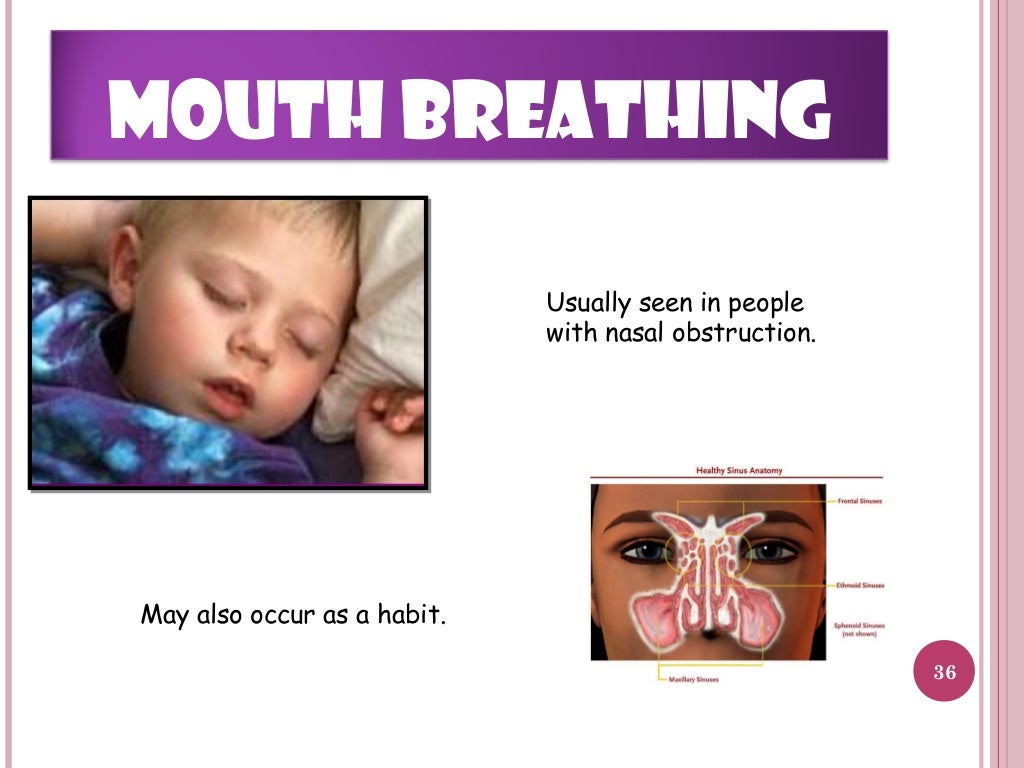 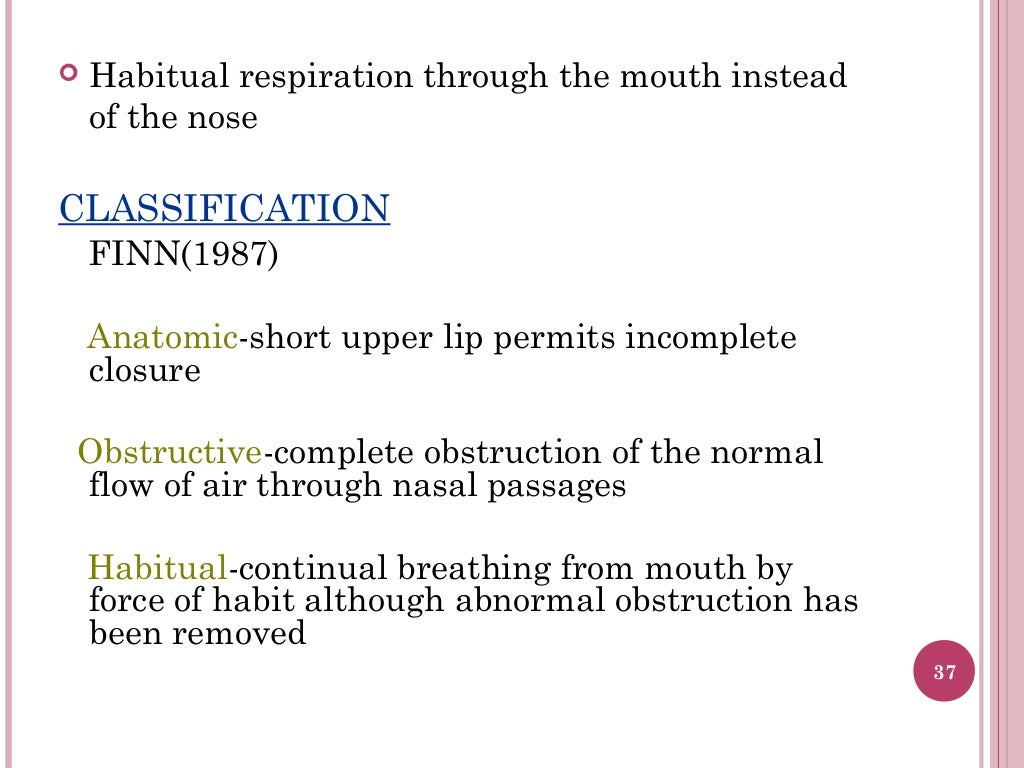 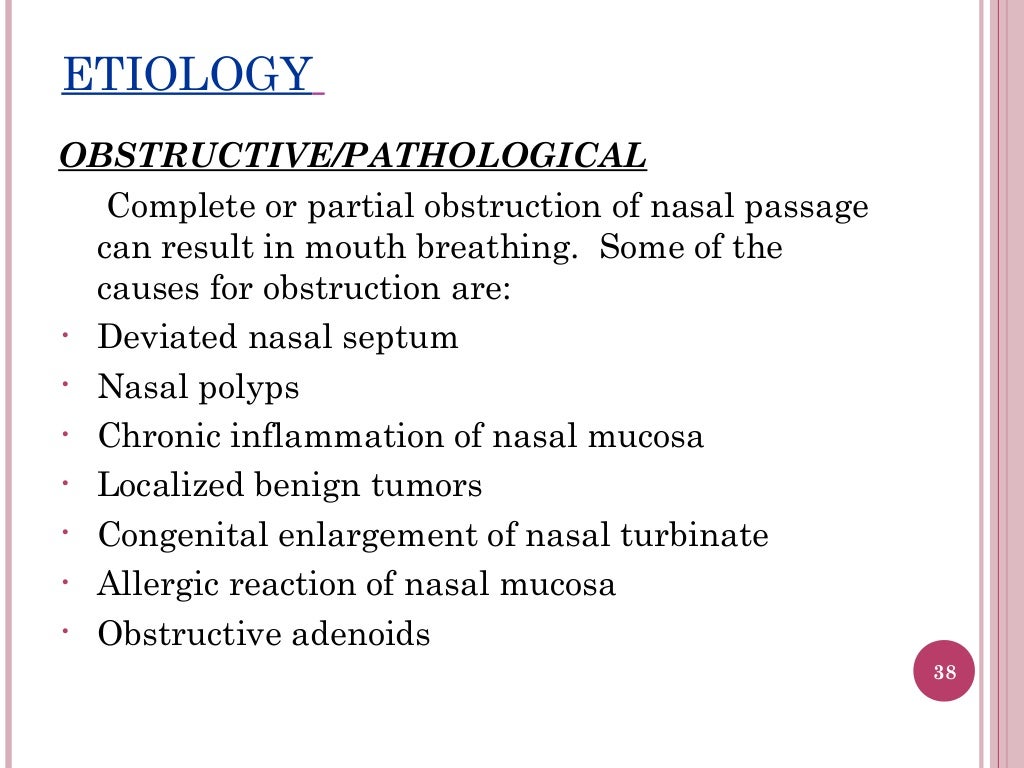 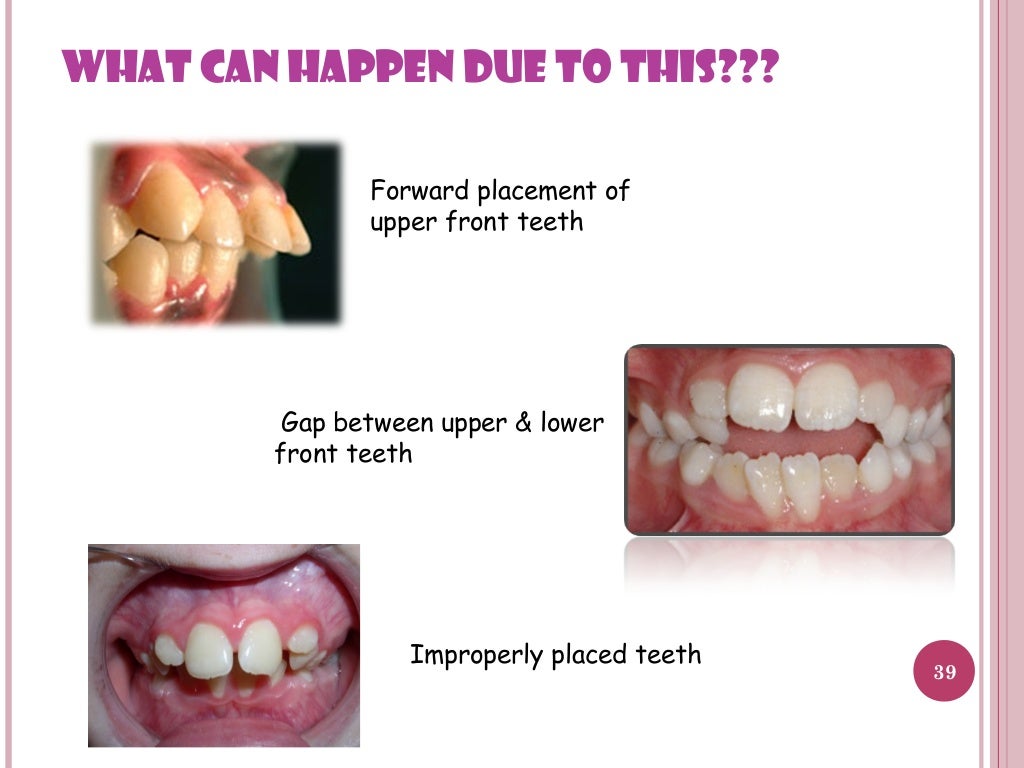 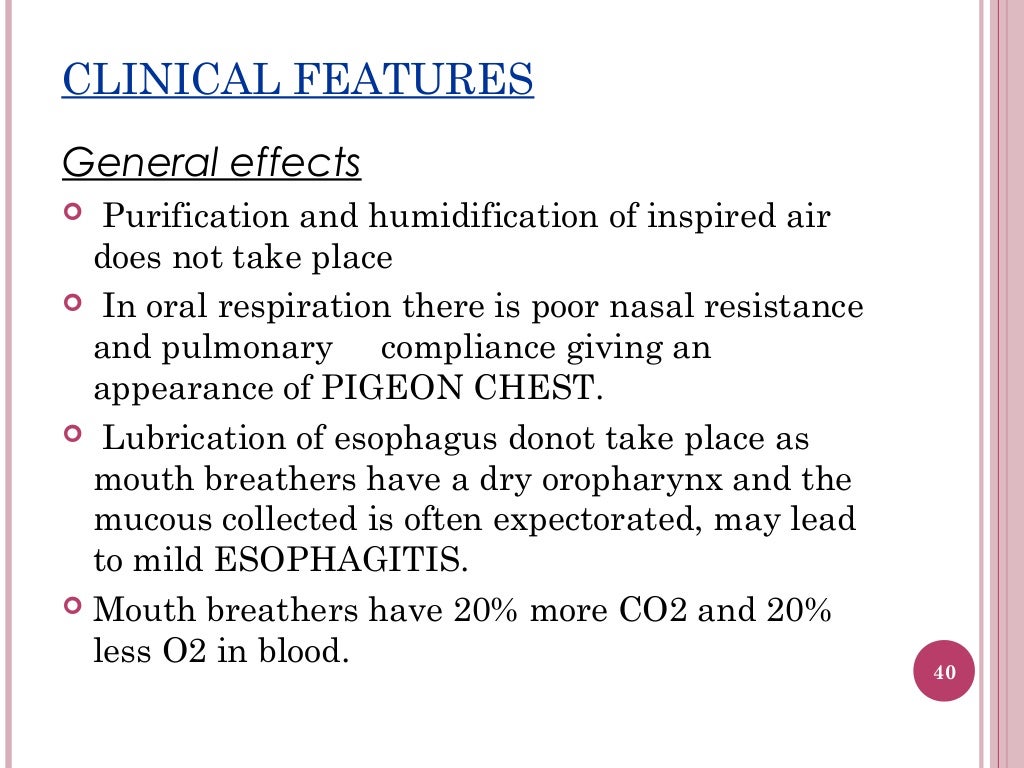 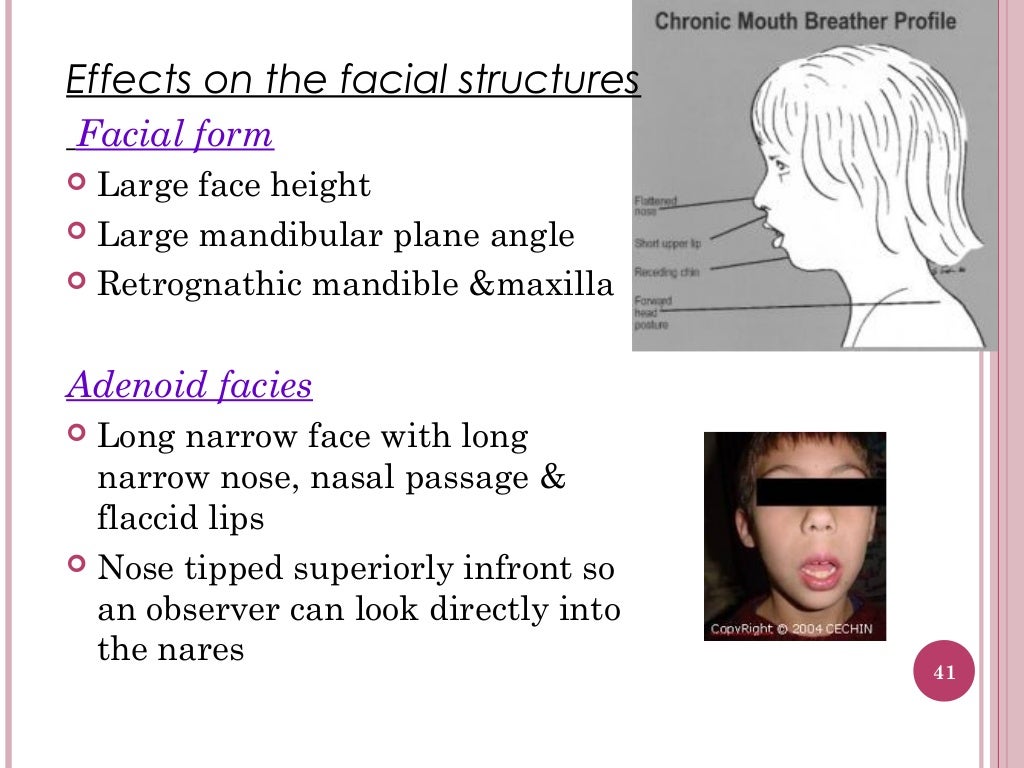 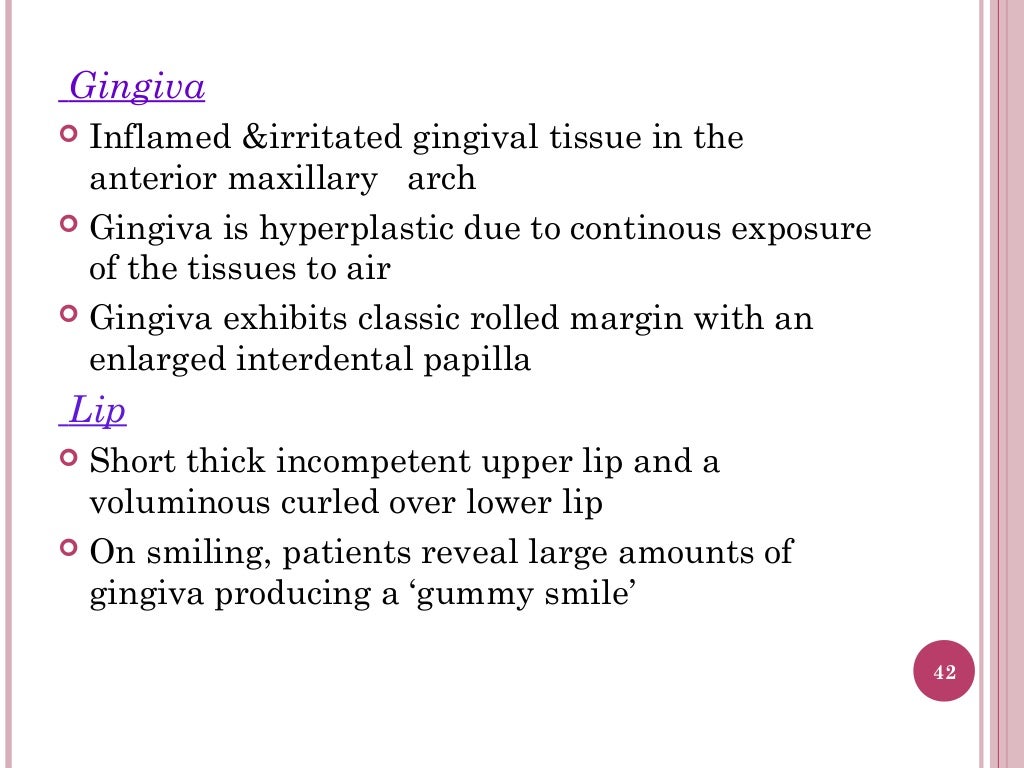 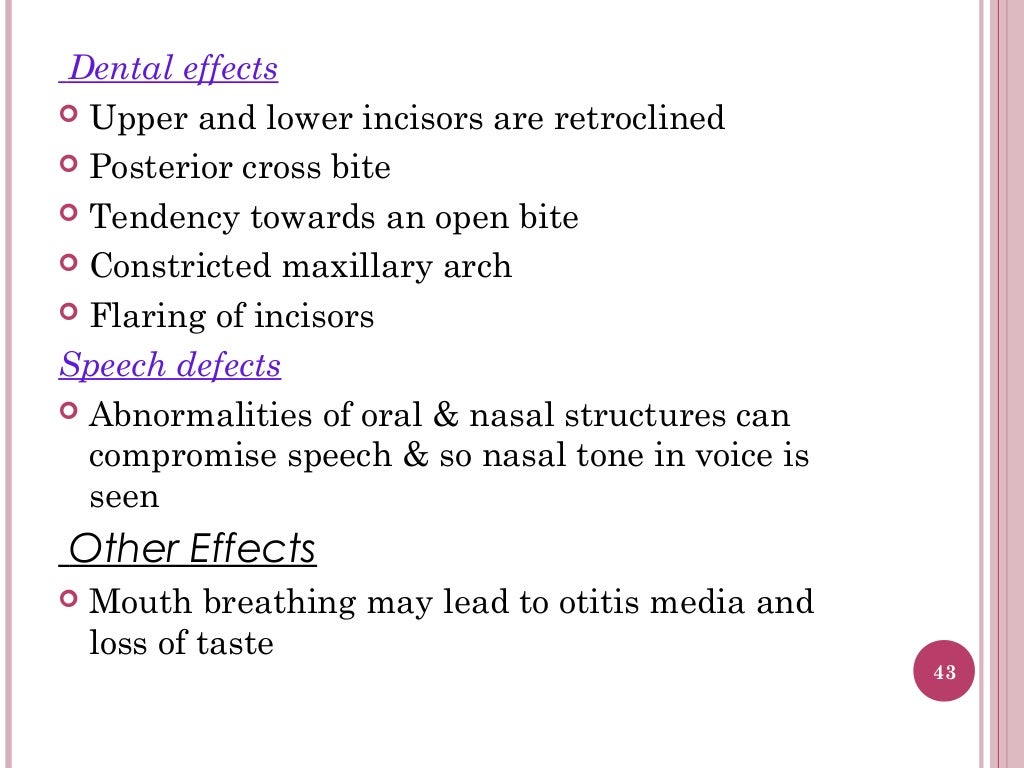 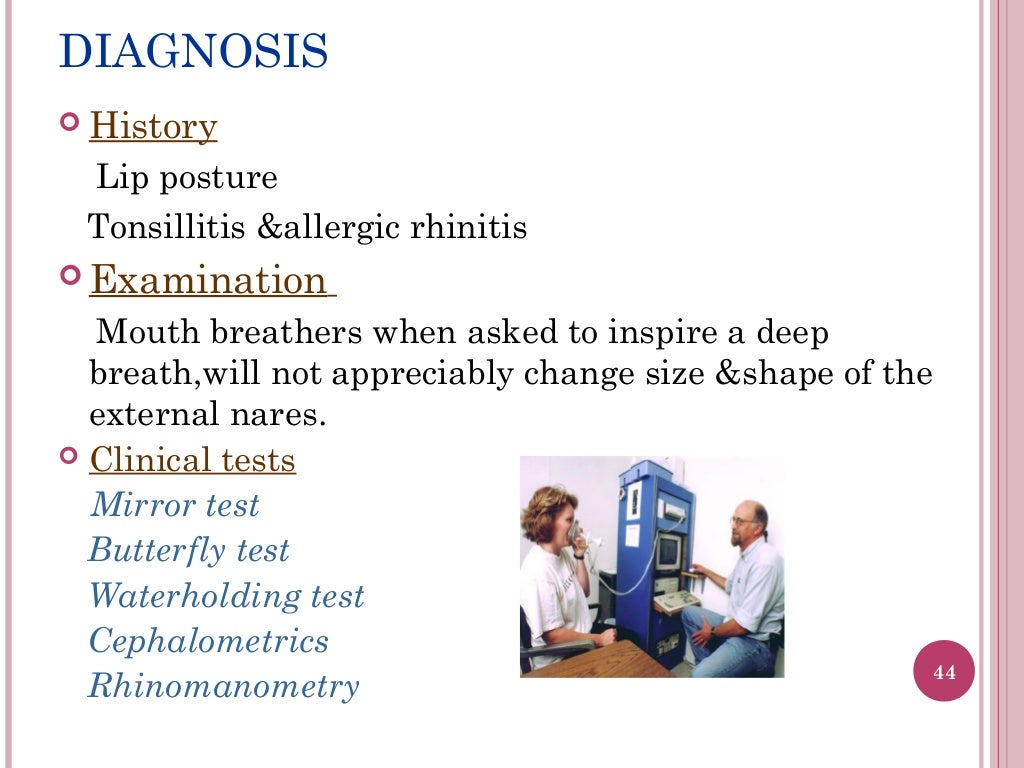 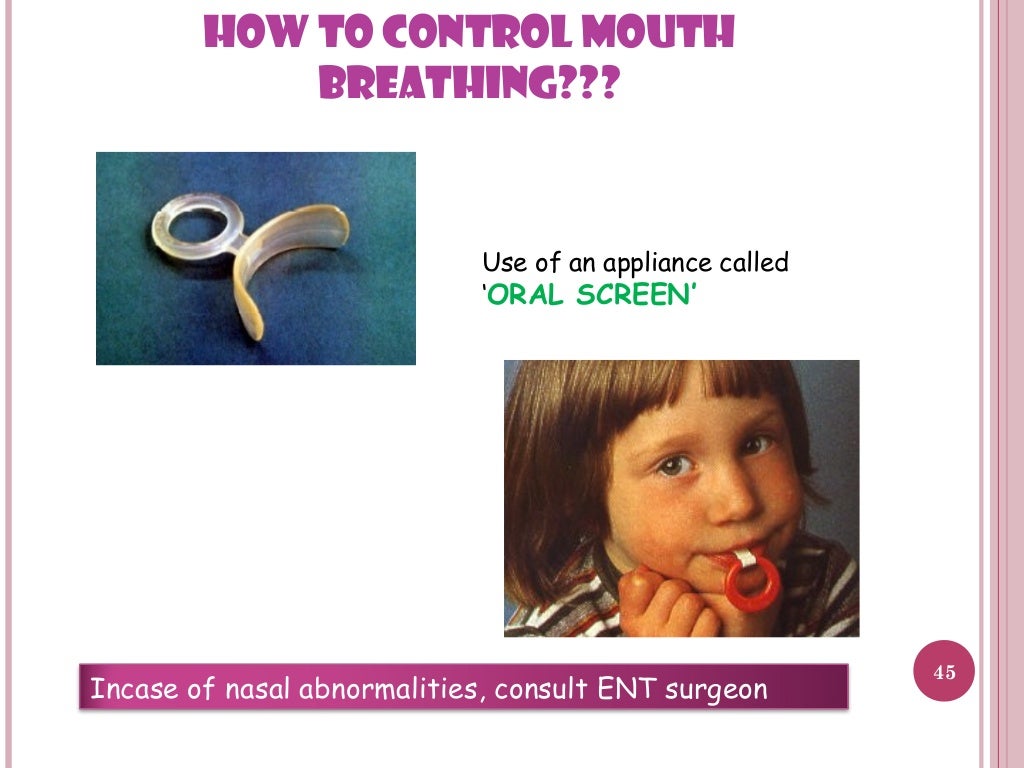 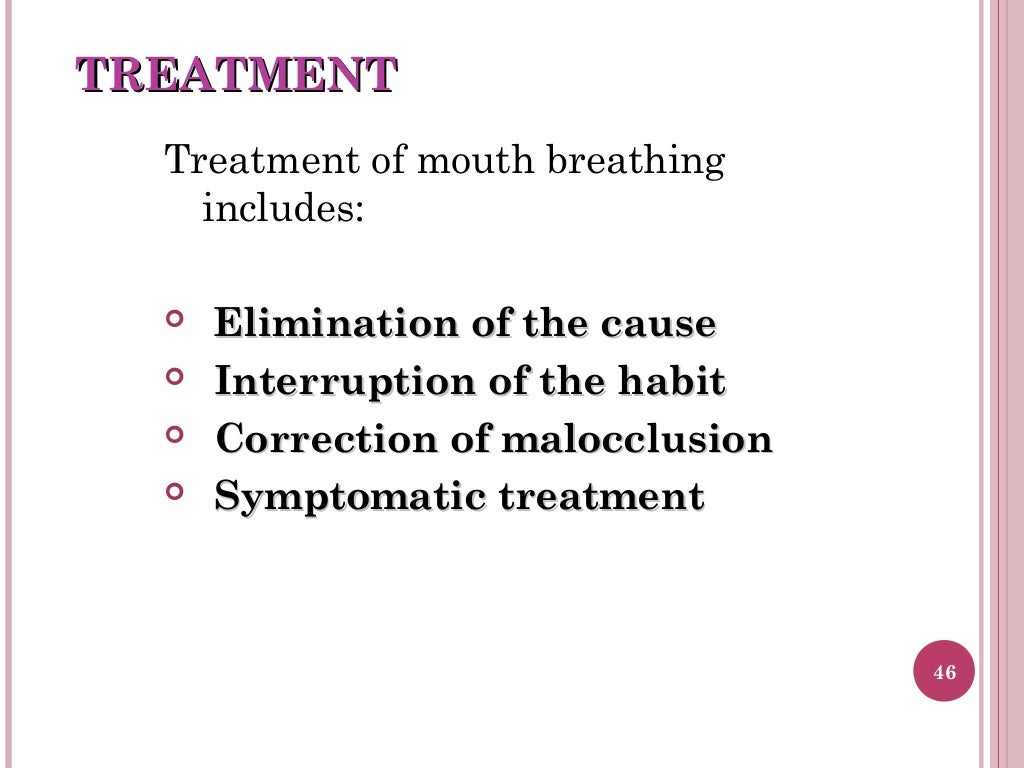 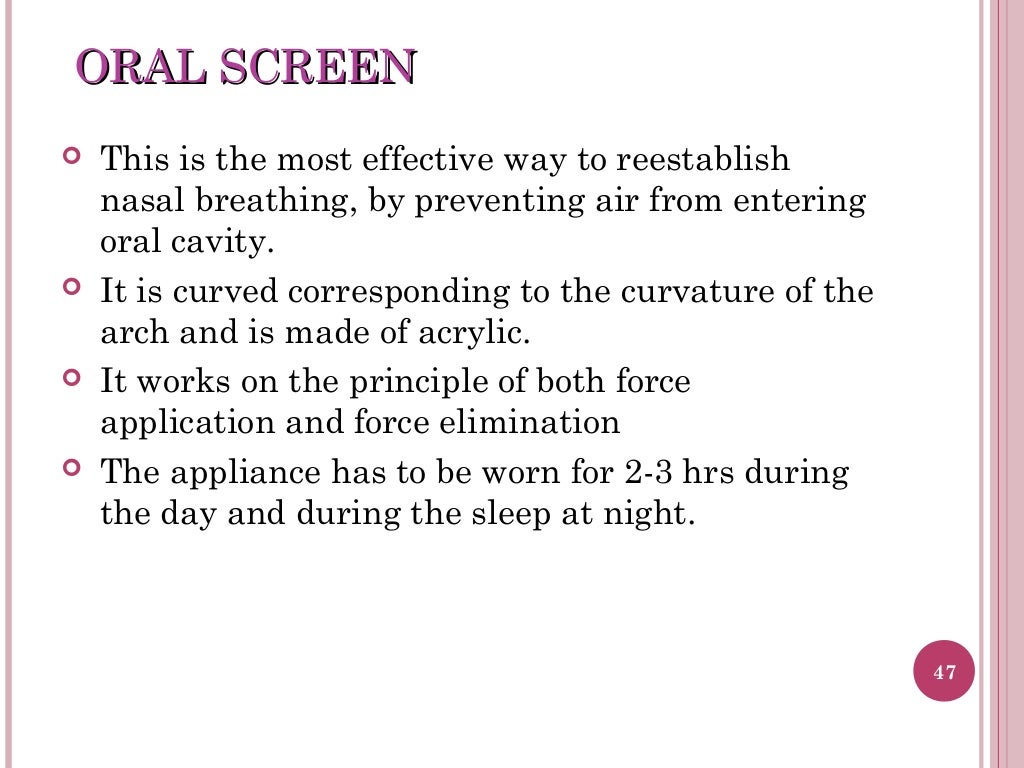 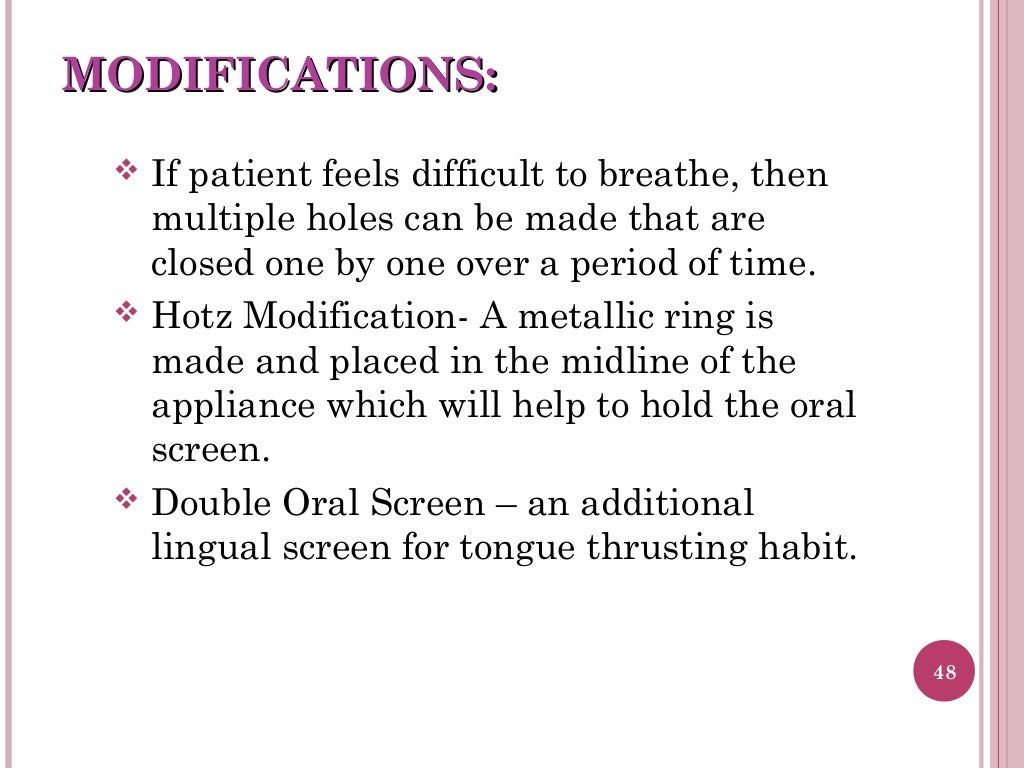 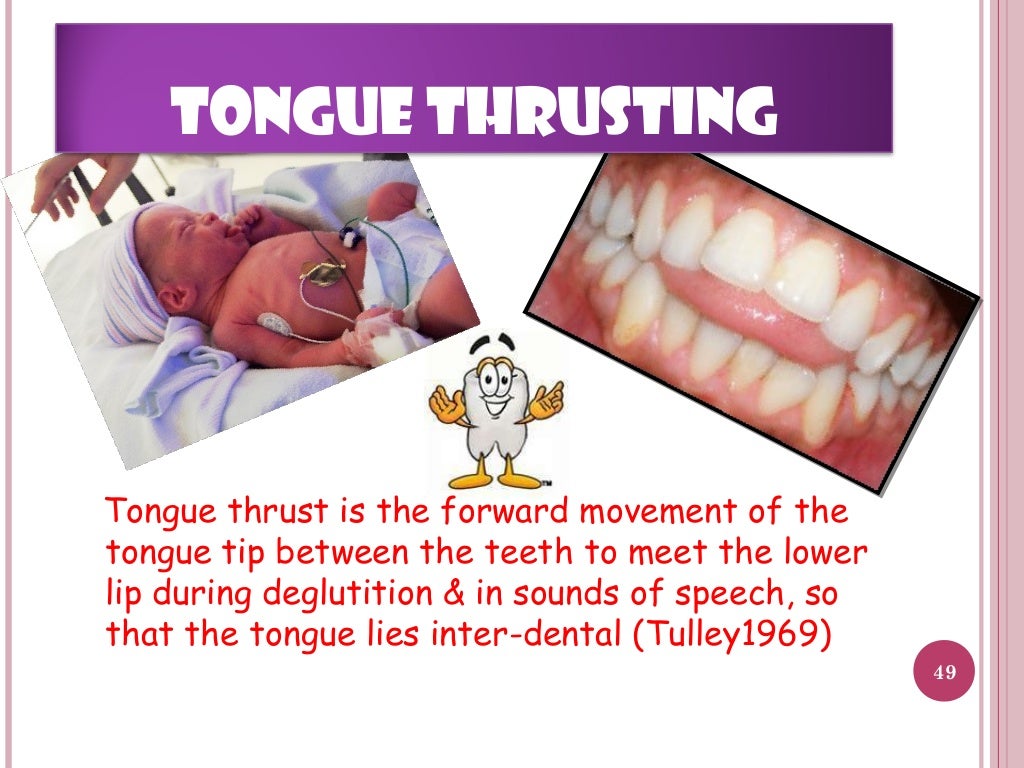 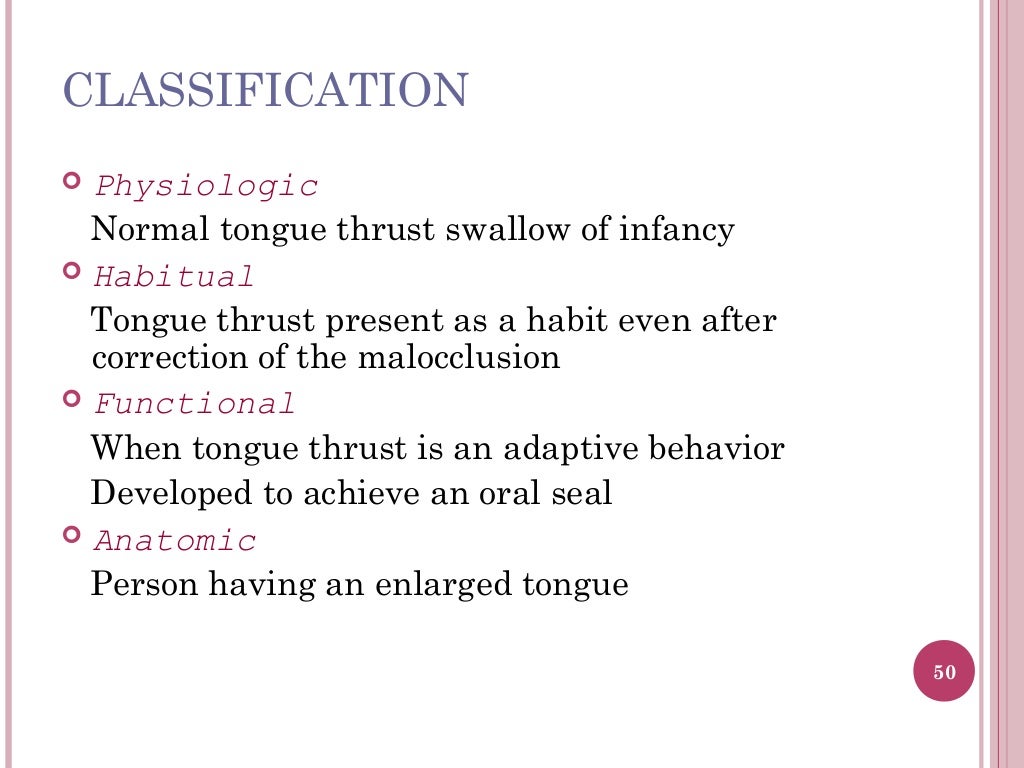 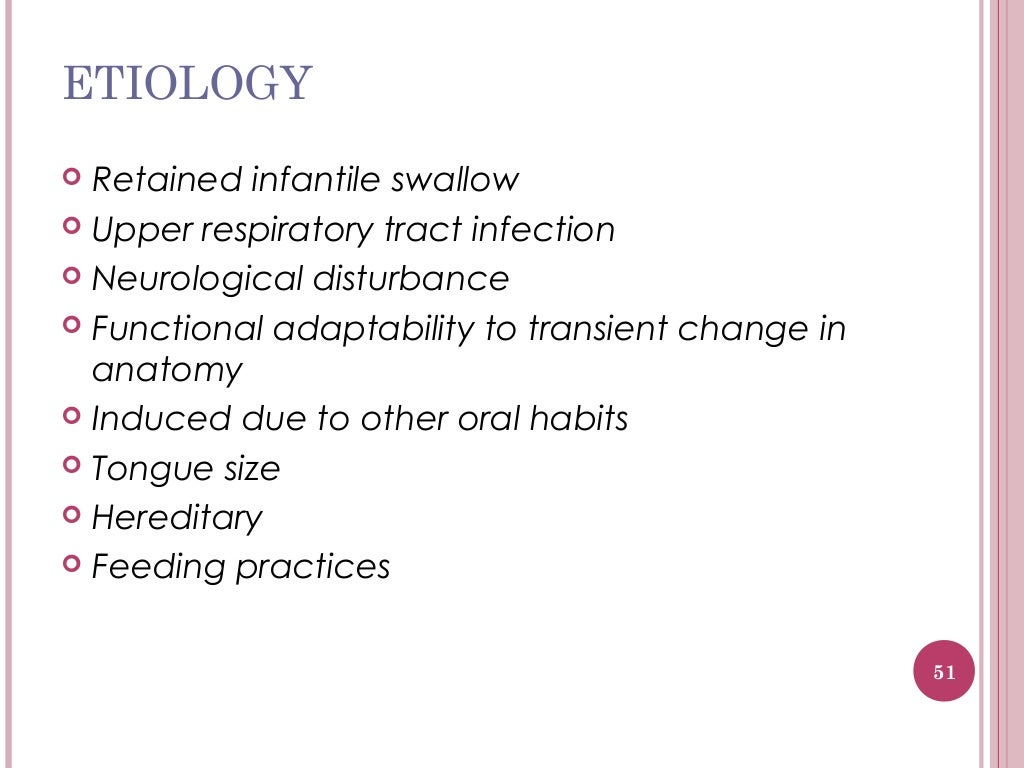 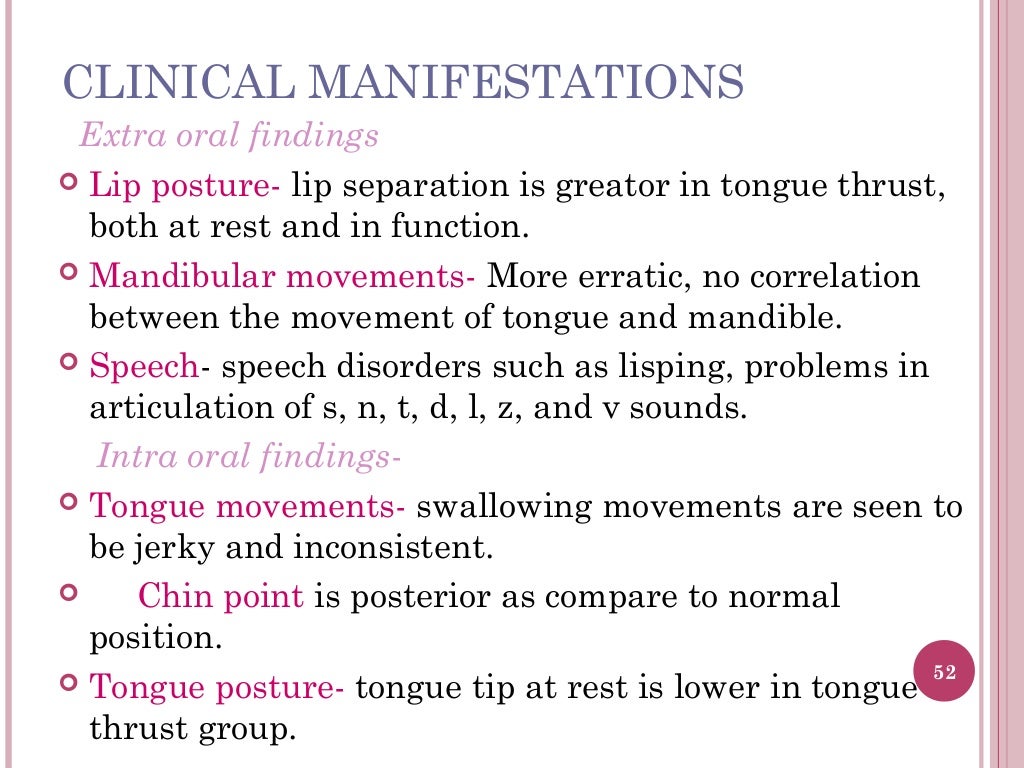 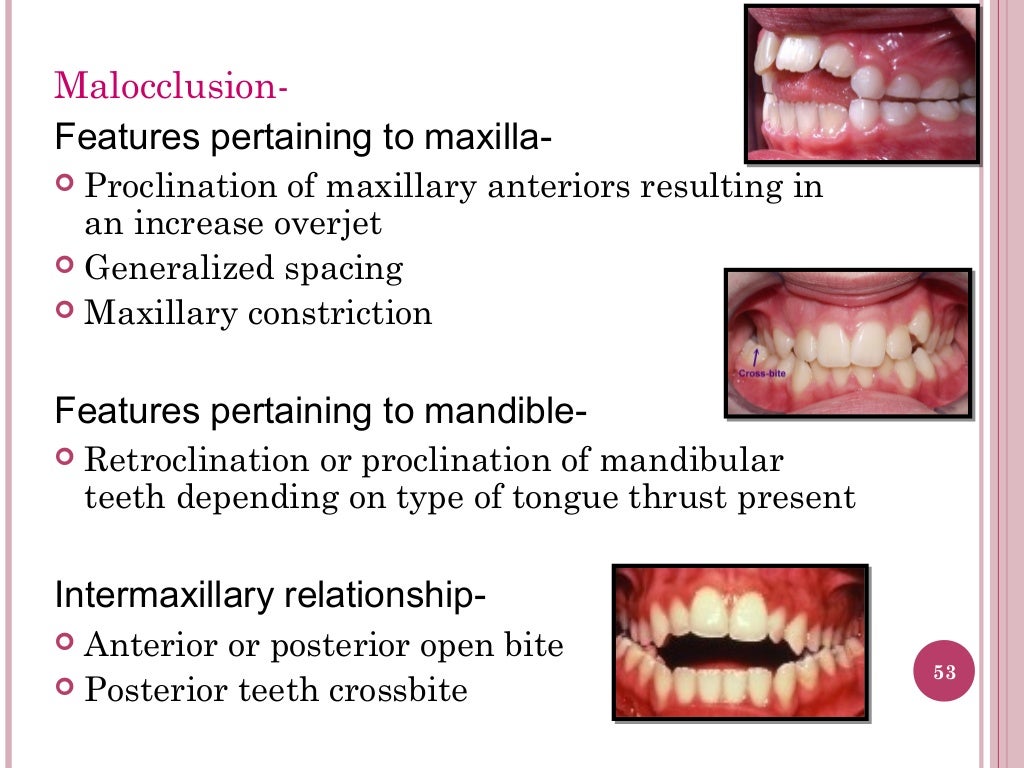 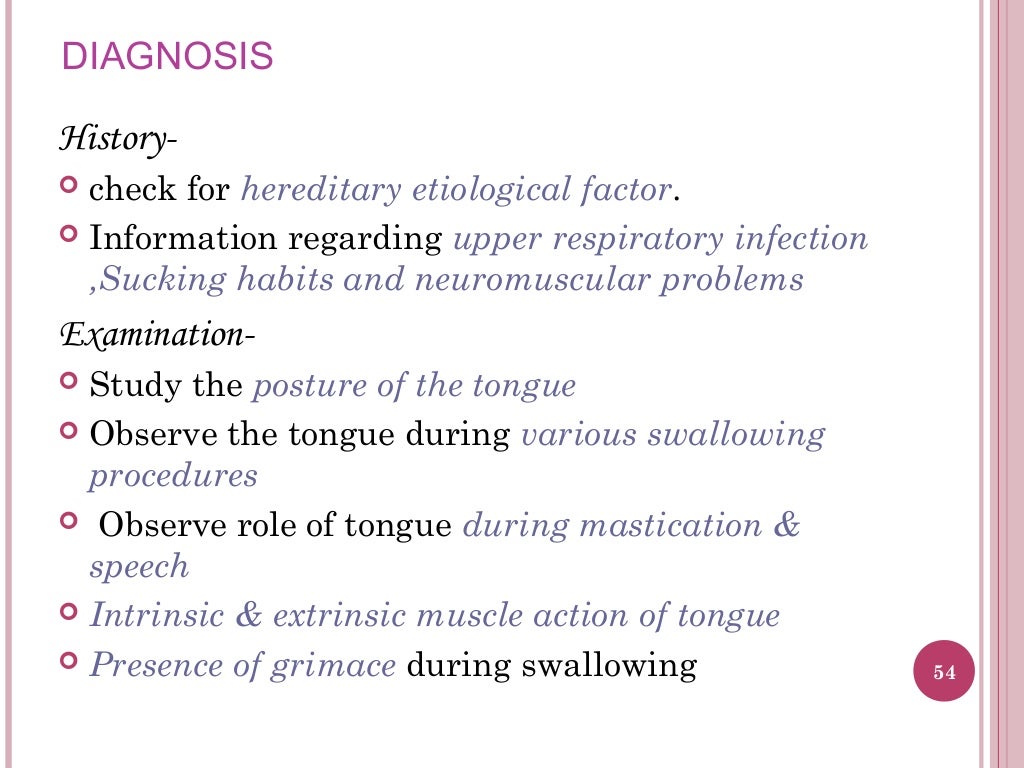 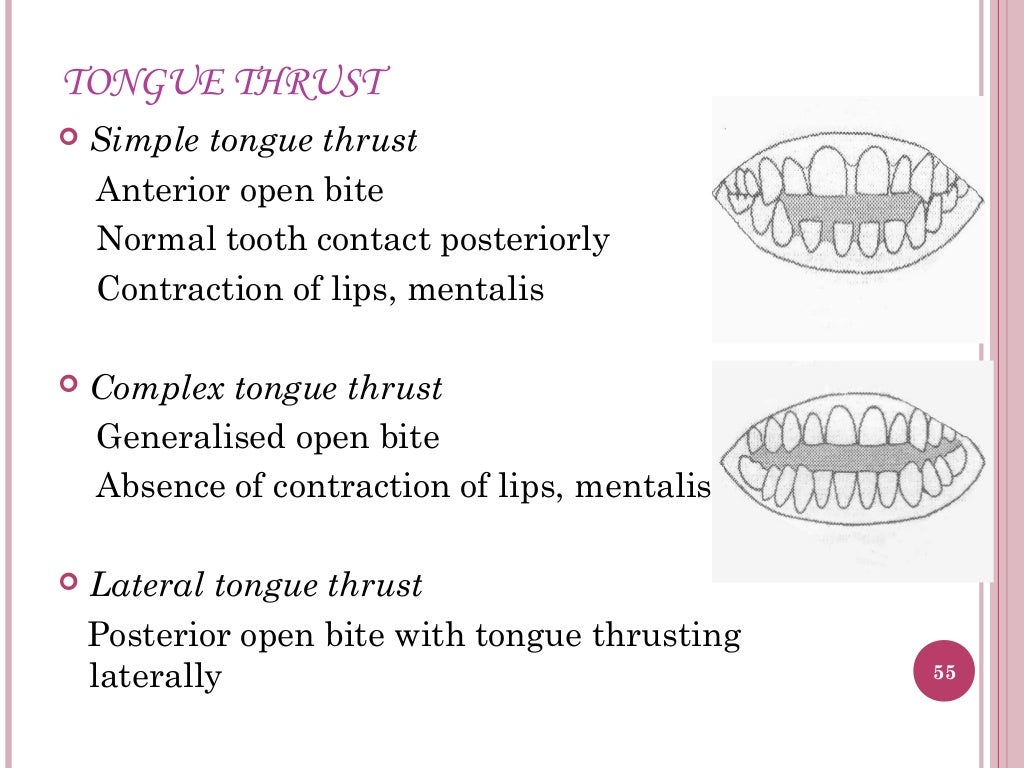 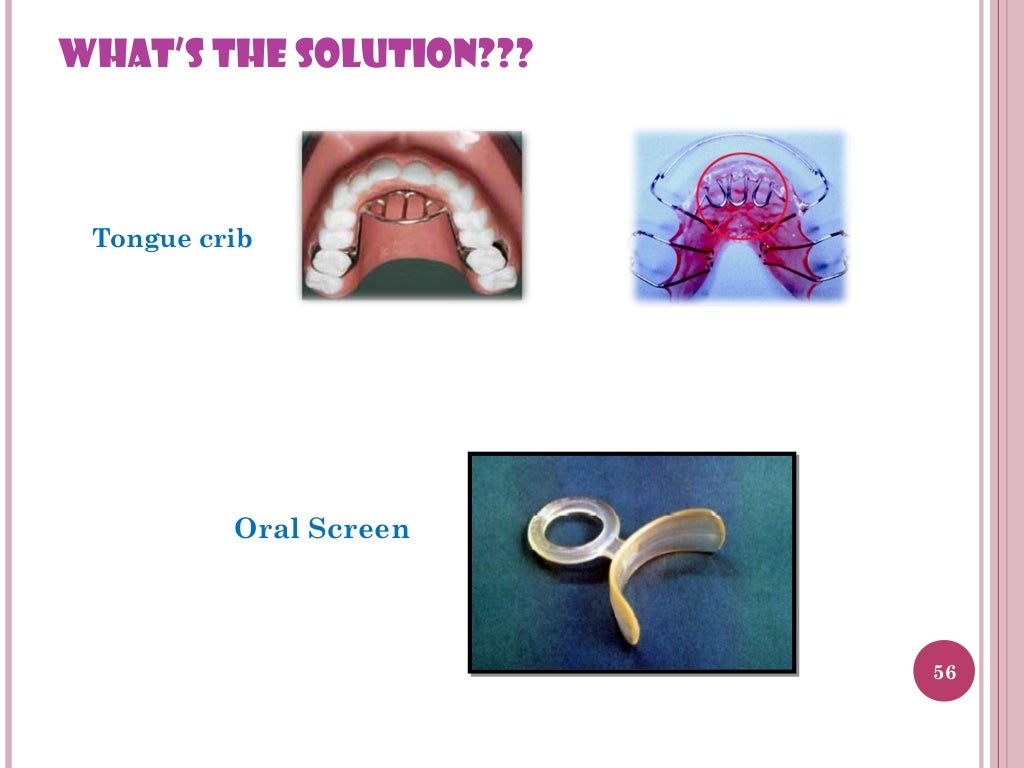 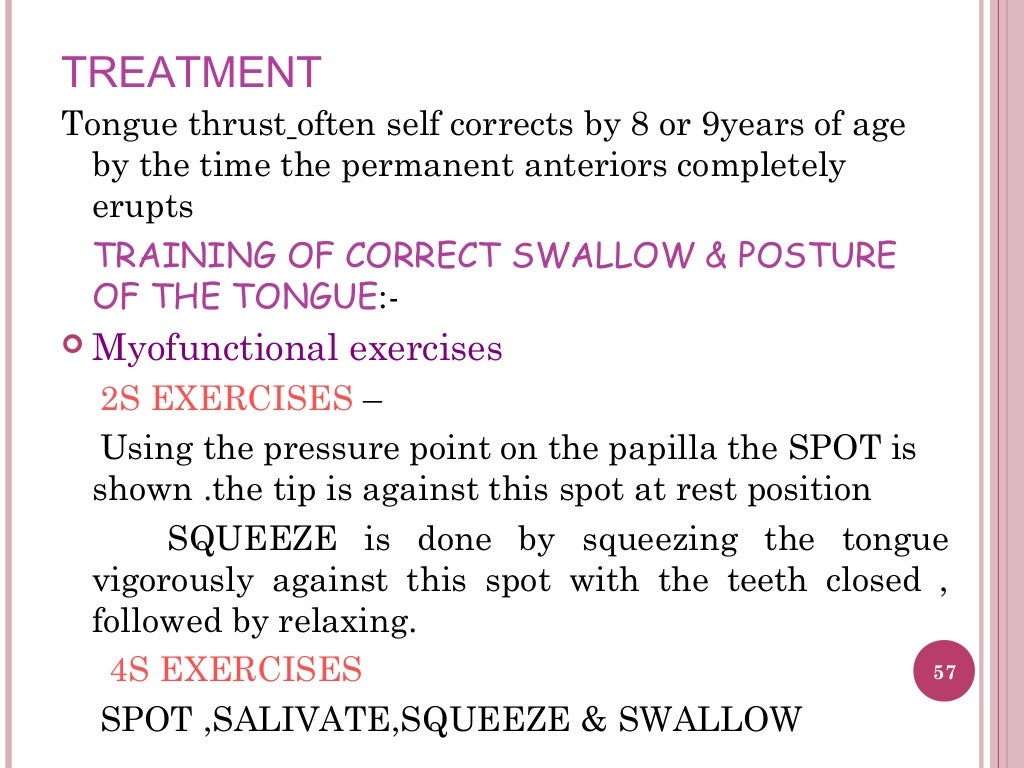 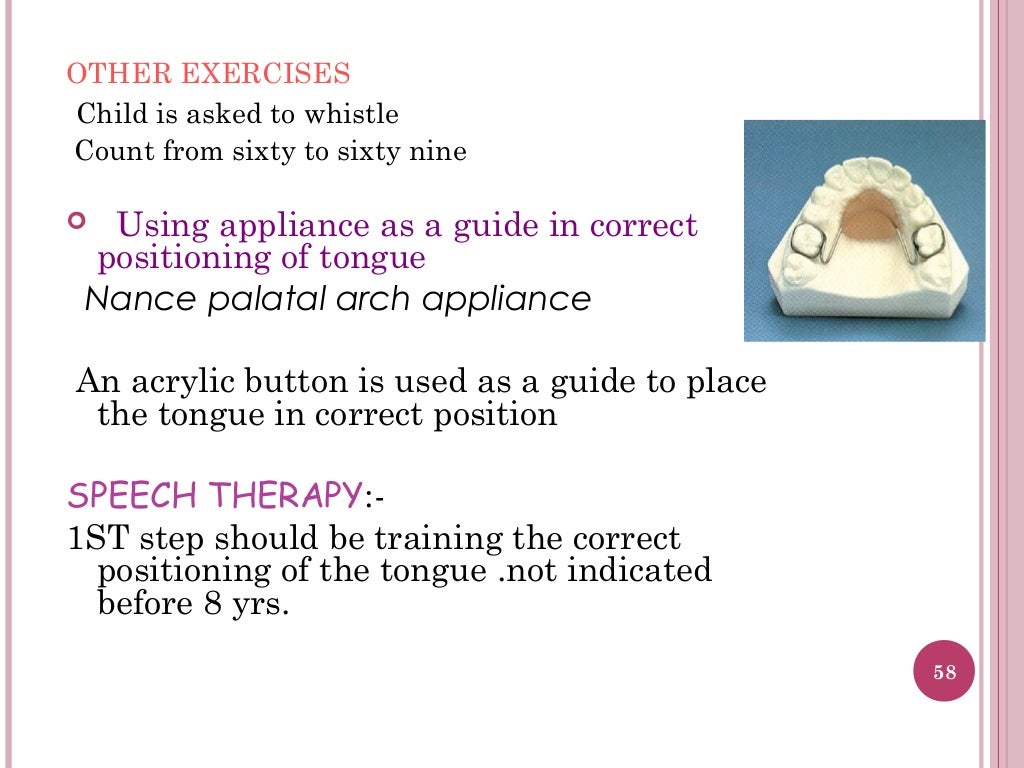 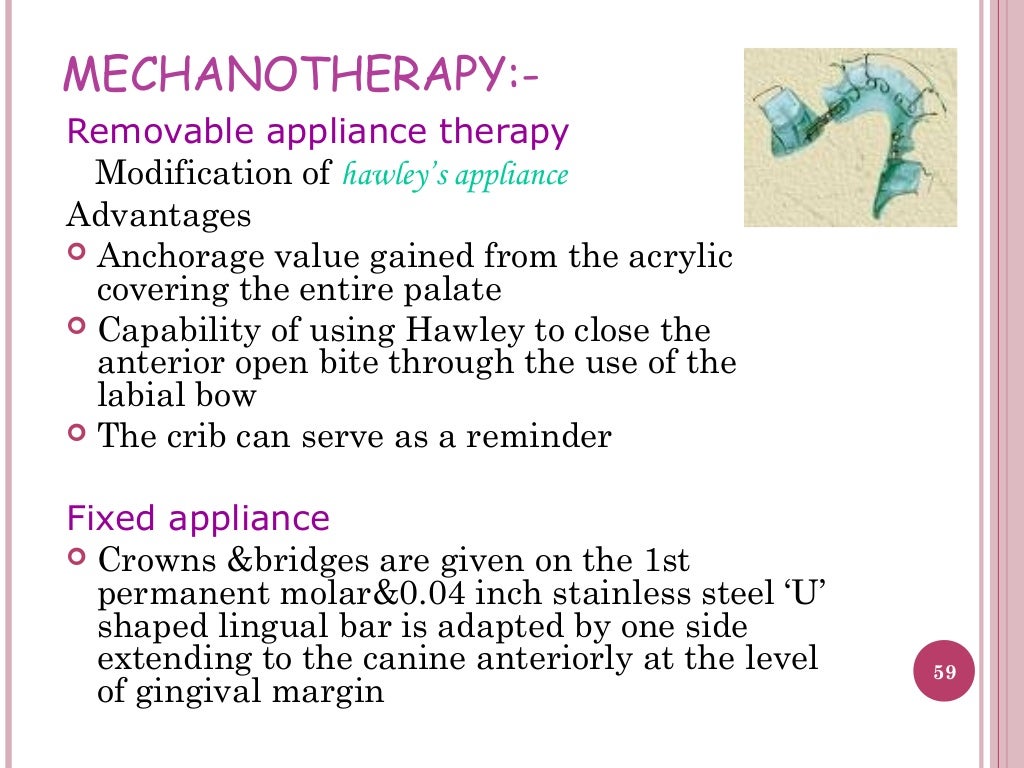 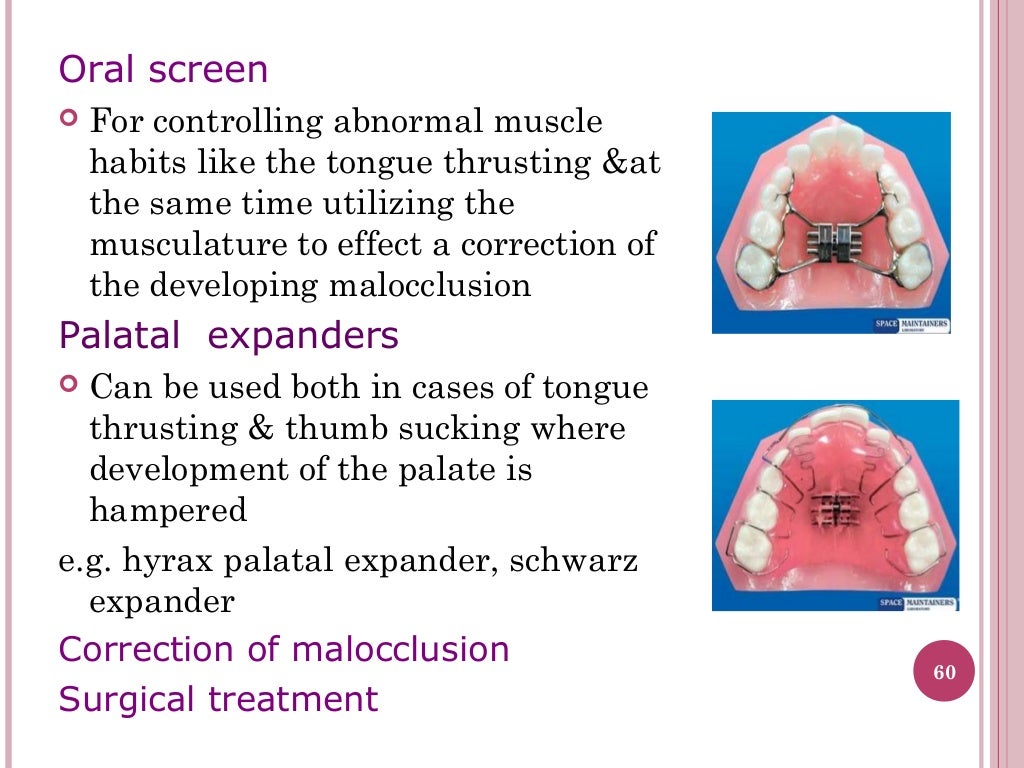 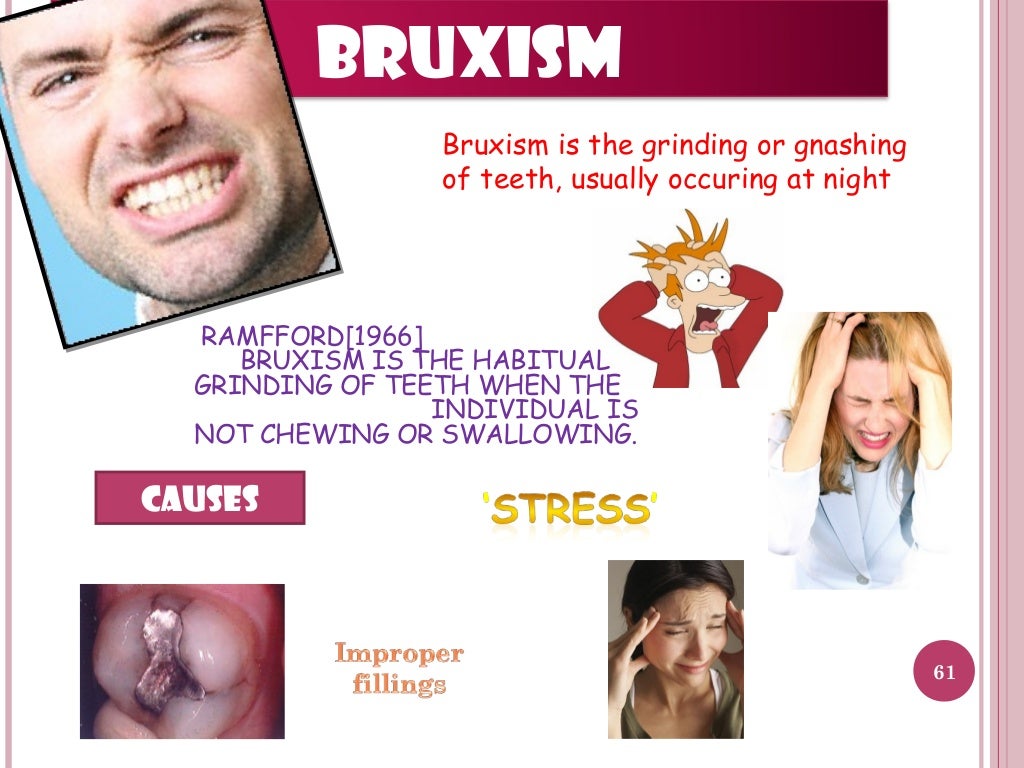 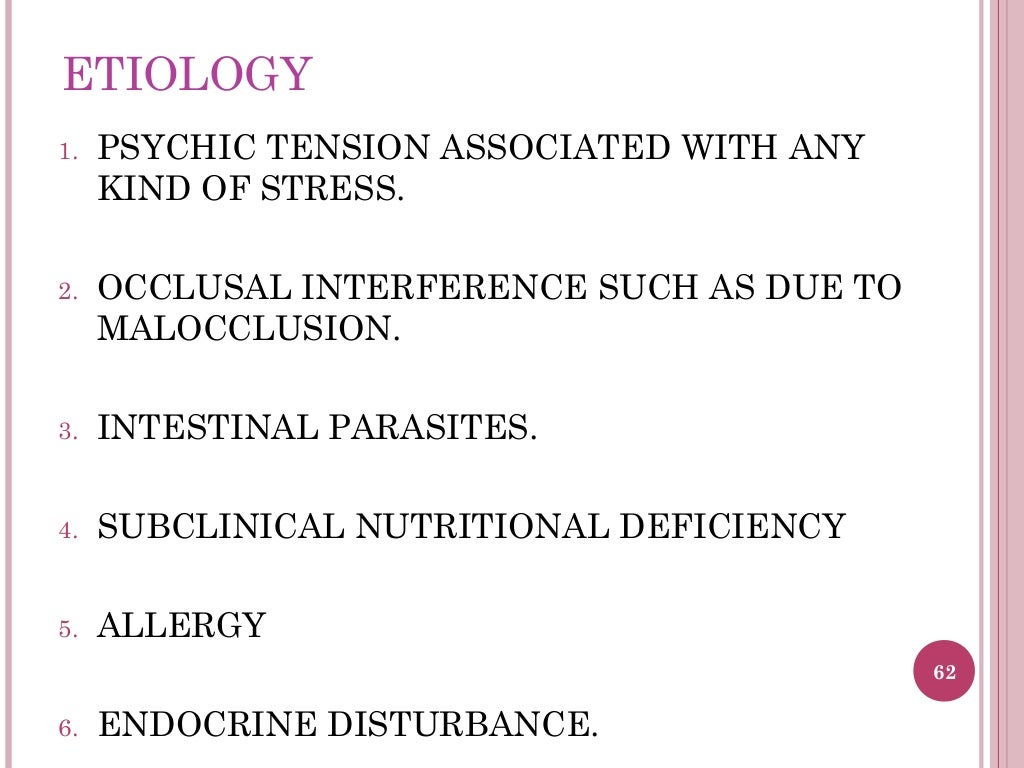 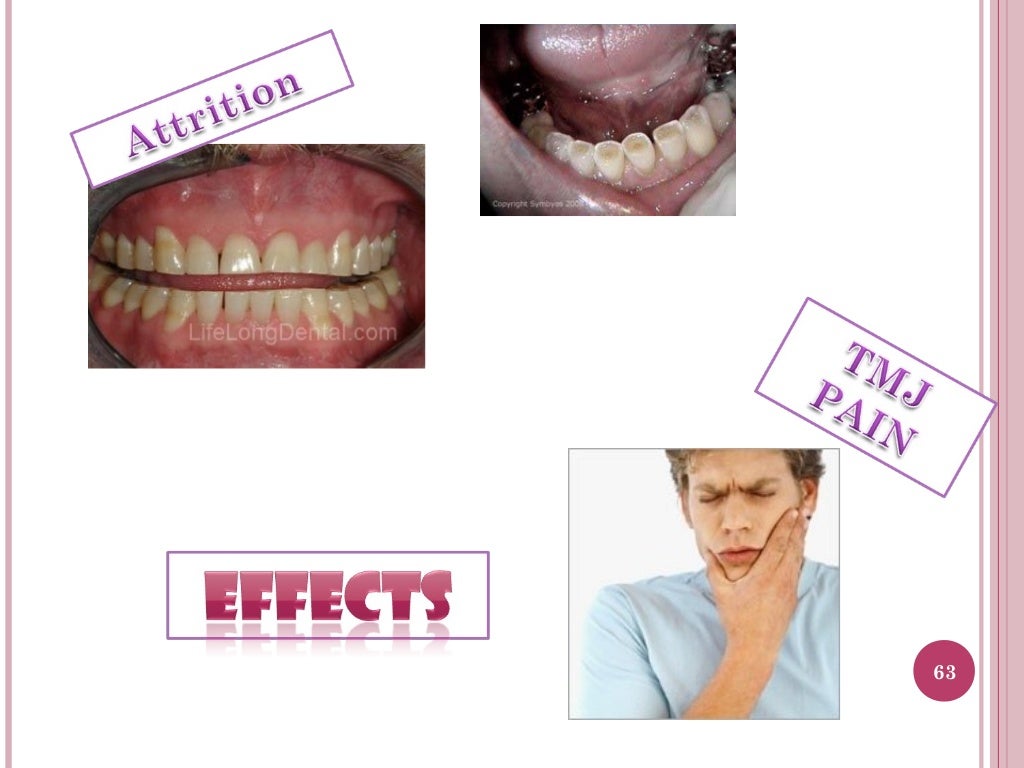 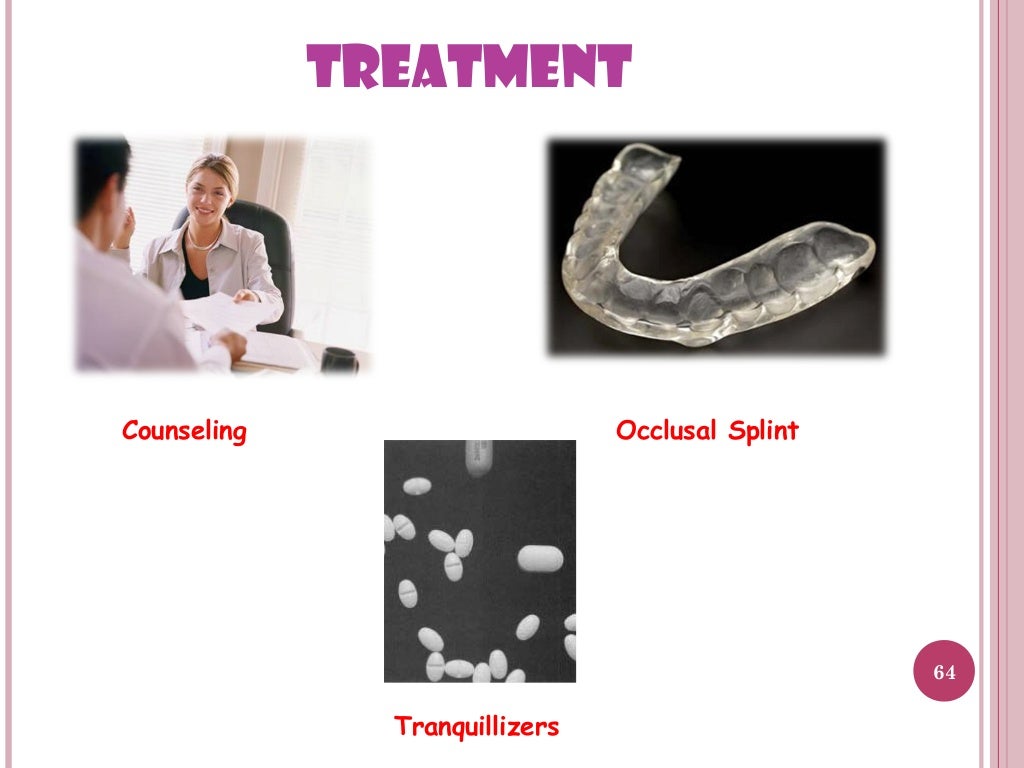 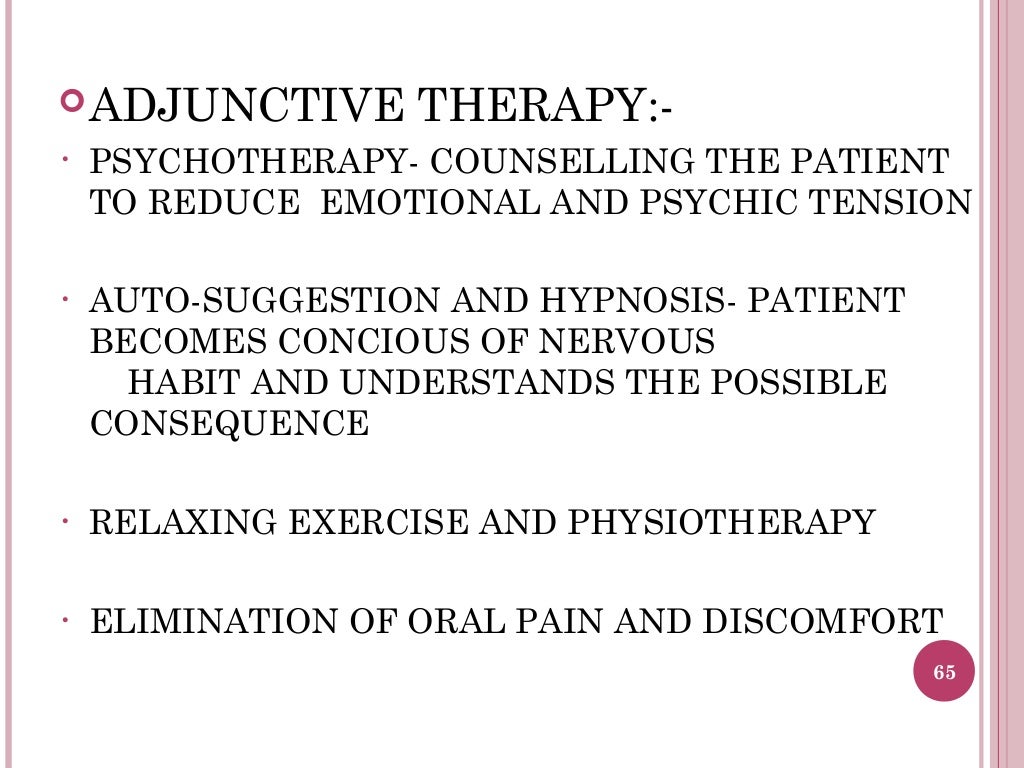 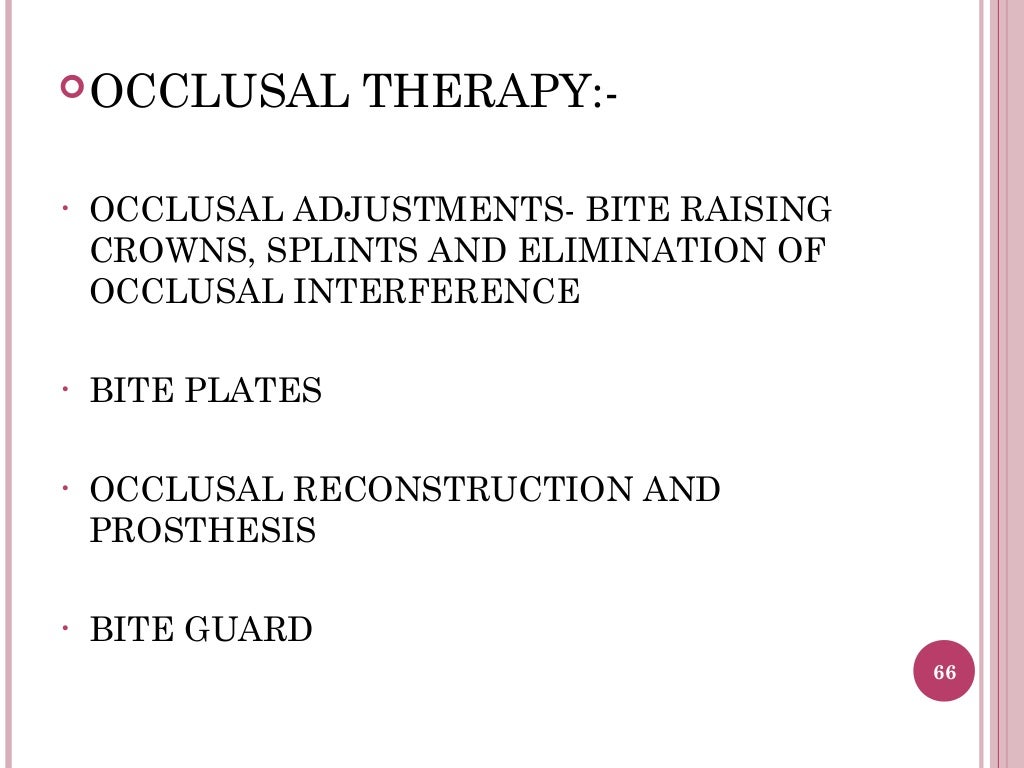 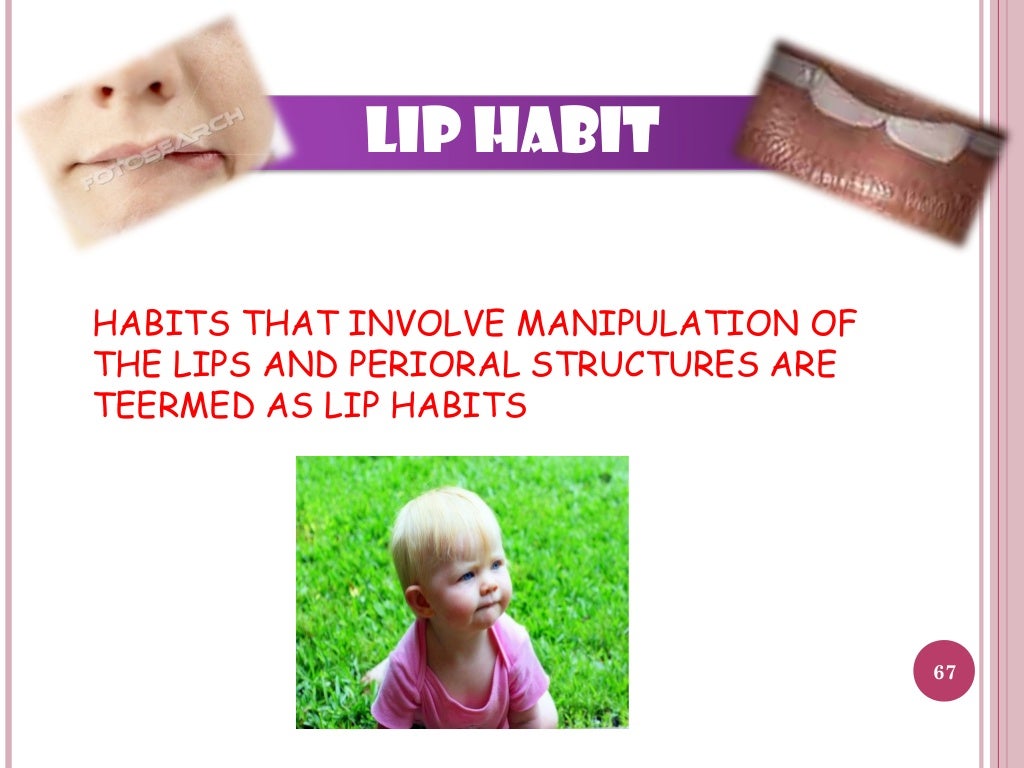 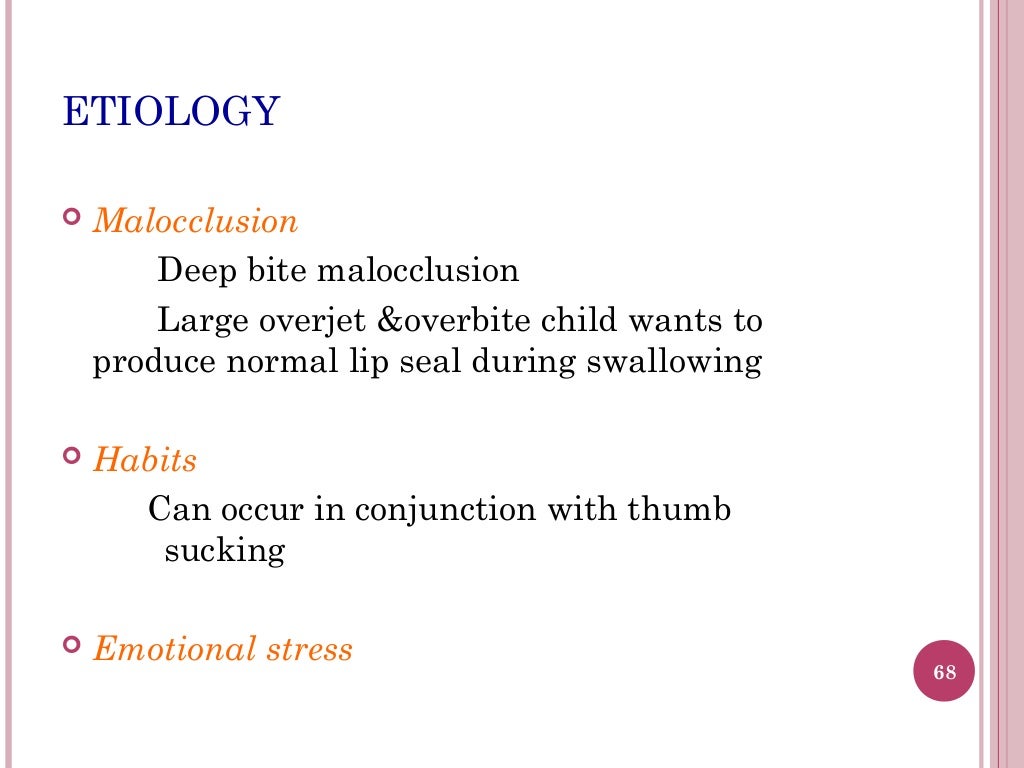 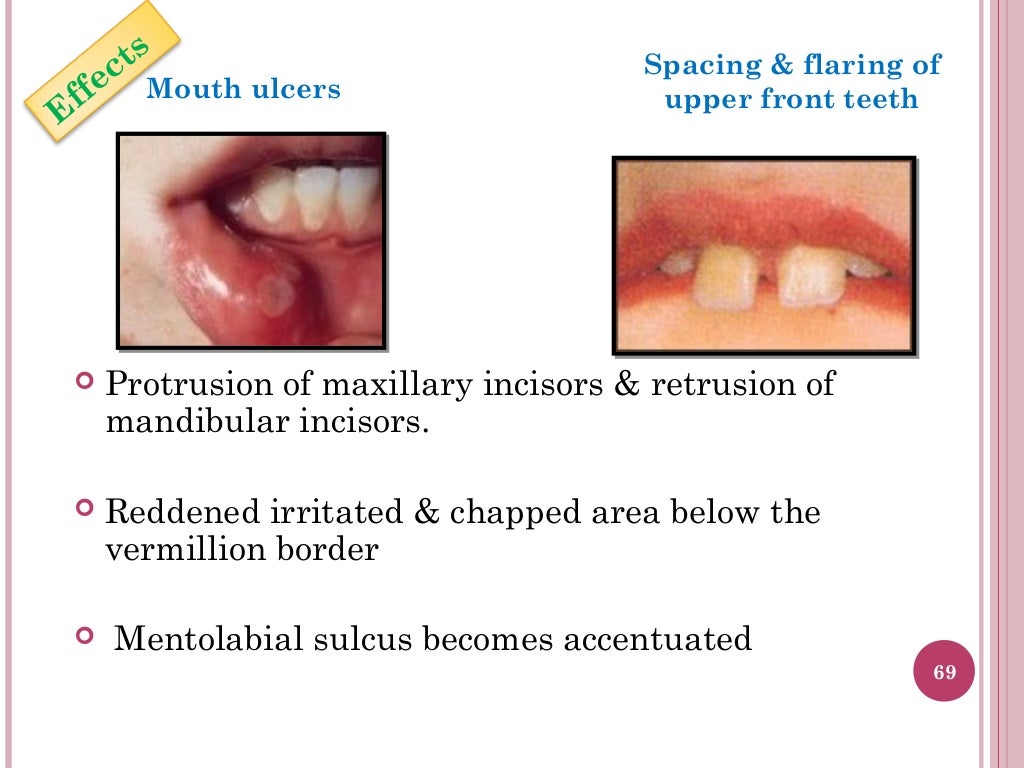 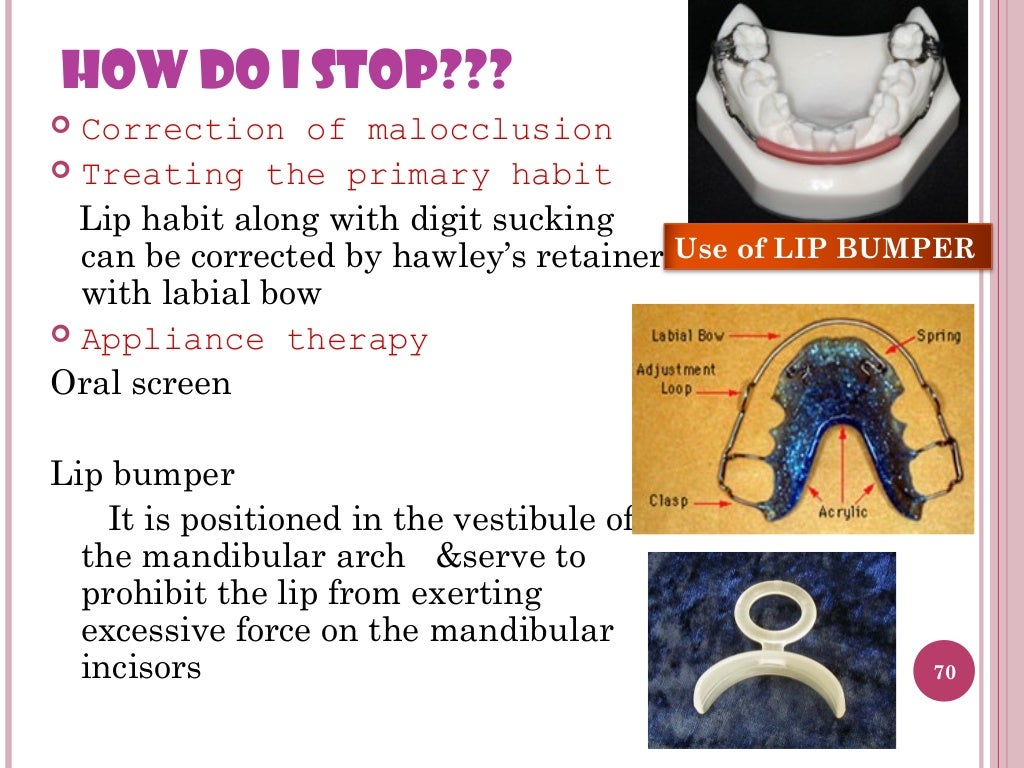 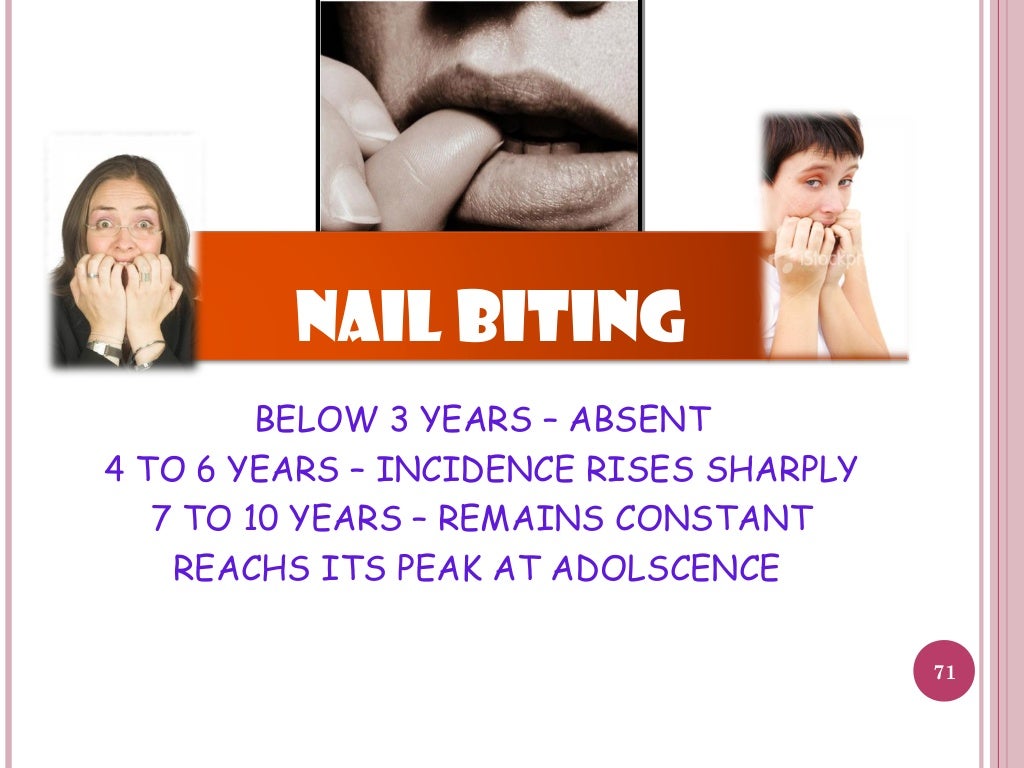 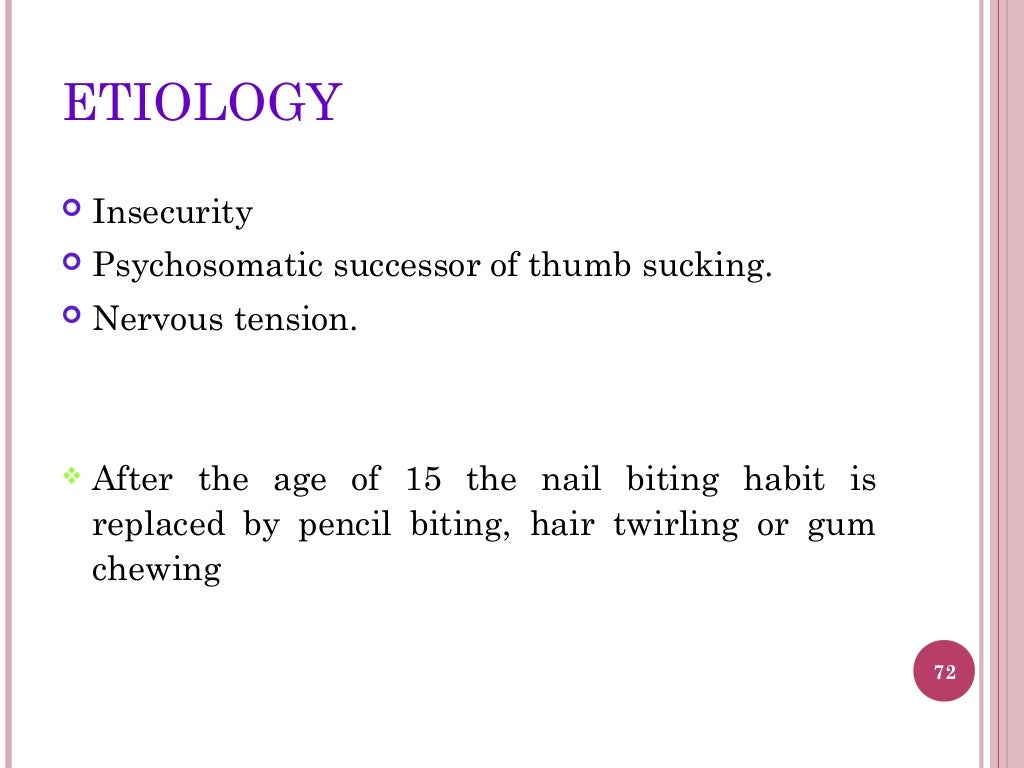 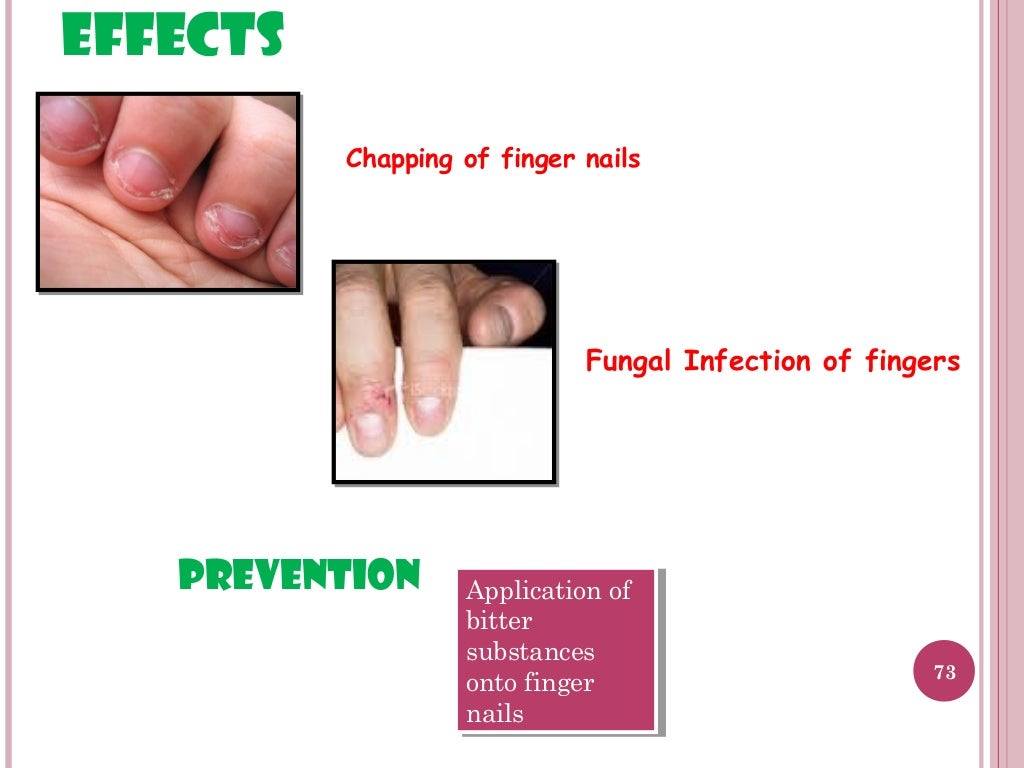 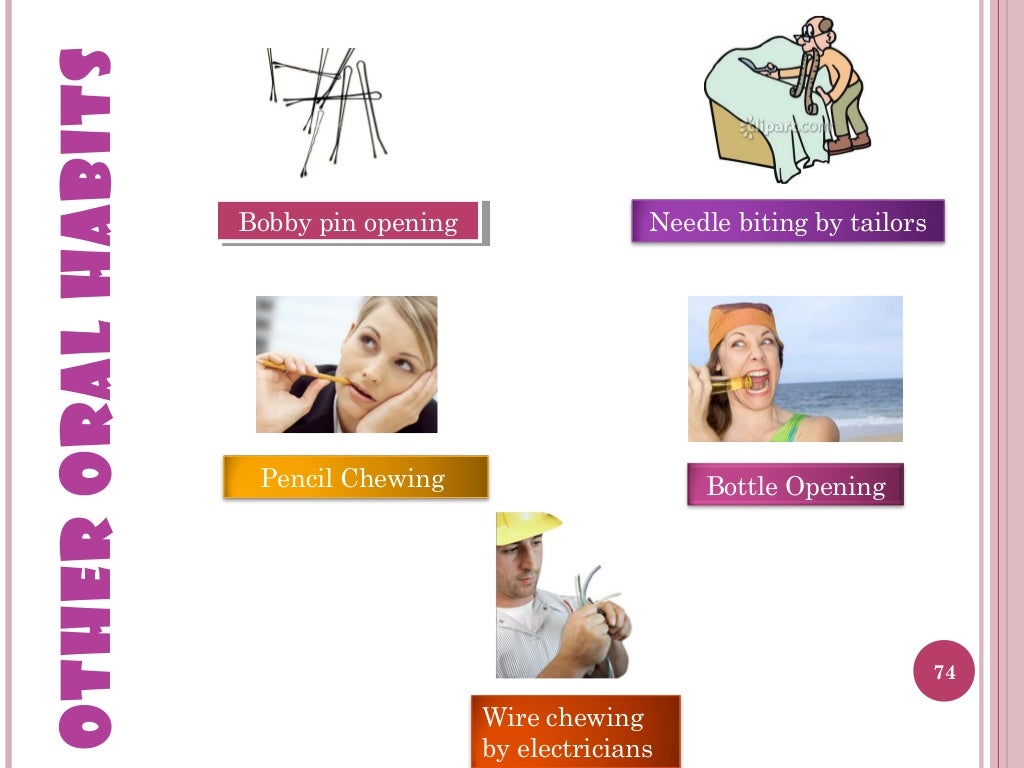 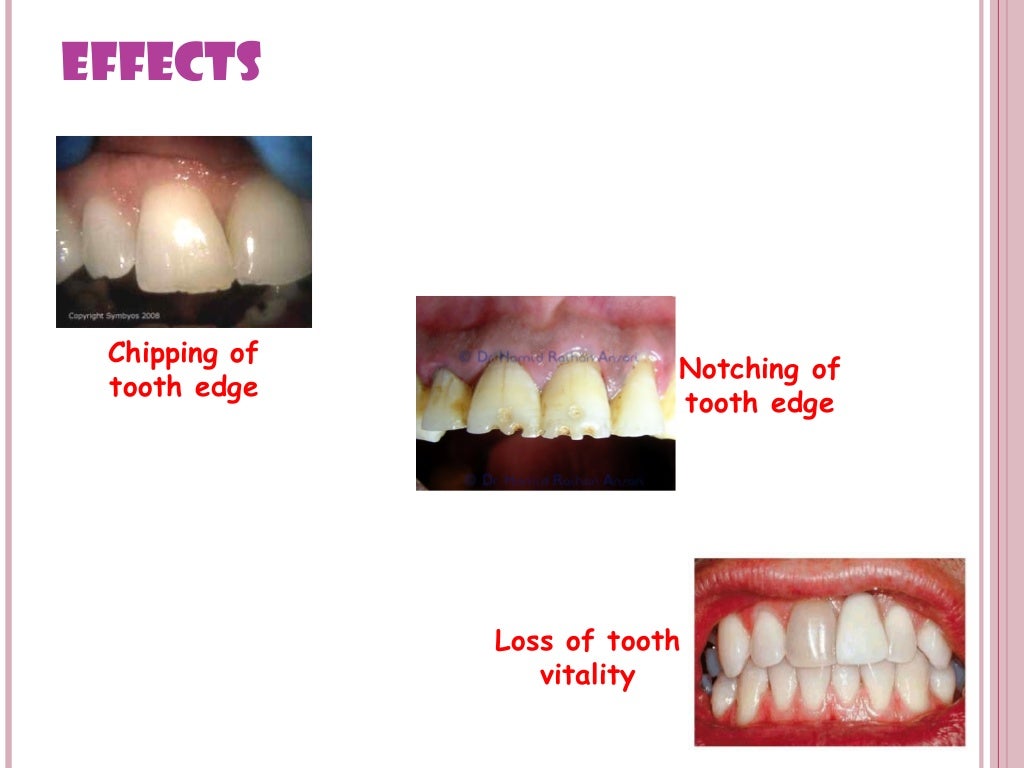 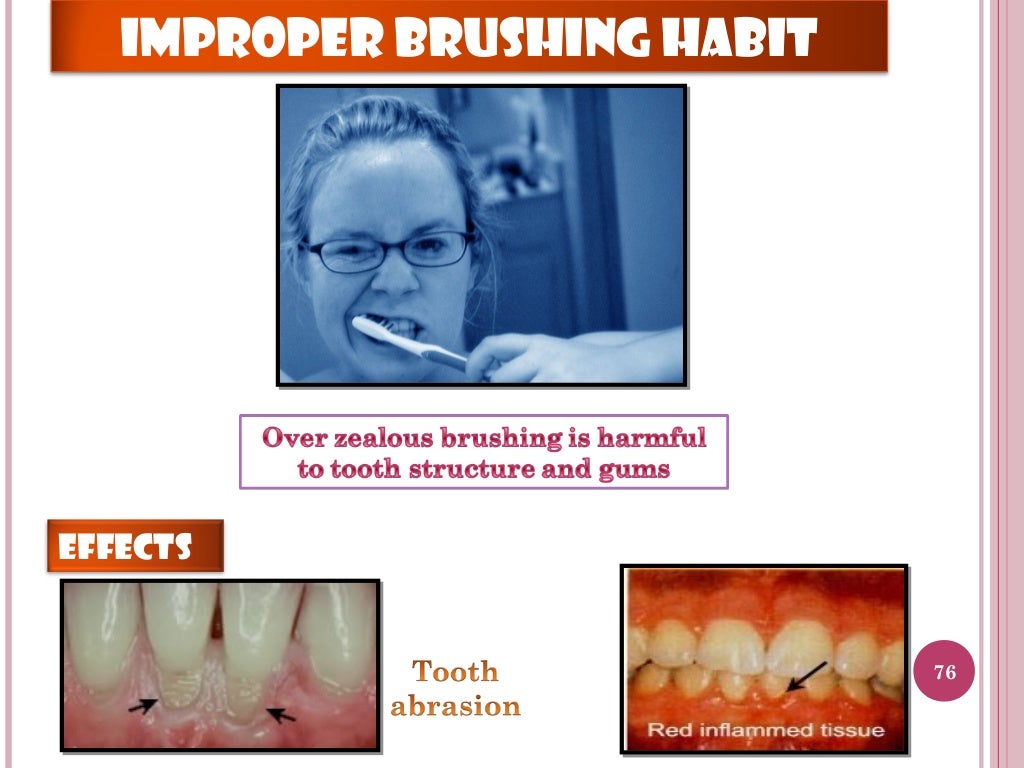 TAKE HOME MESSEGE
Boucher defined habit as a tendency towards an act or an act that has become a 
 repeated performance ,relatively  fixed ,consistent ,easy to perform and almost automatic.
Thumb sucking is defined as placement of thumb in varying depths of mouth.
 etiology-working mother , low socioeconomic status ,etc
Tongue thrust is the forward movement of the tongue tip between the teeth
 to meet the lower lip  during deglutition and in sound of speech so that tongue
 lies interdentally.
Mouth breathing is the habitual respiration through the mouth instead of nose. It may
 be obstructive , habitual or anatomic.
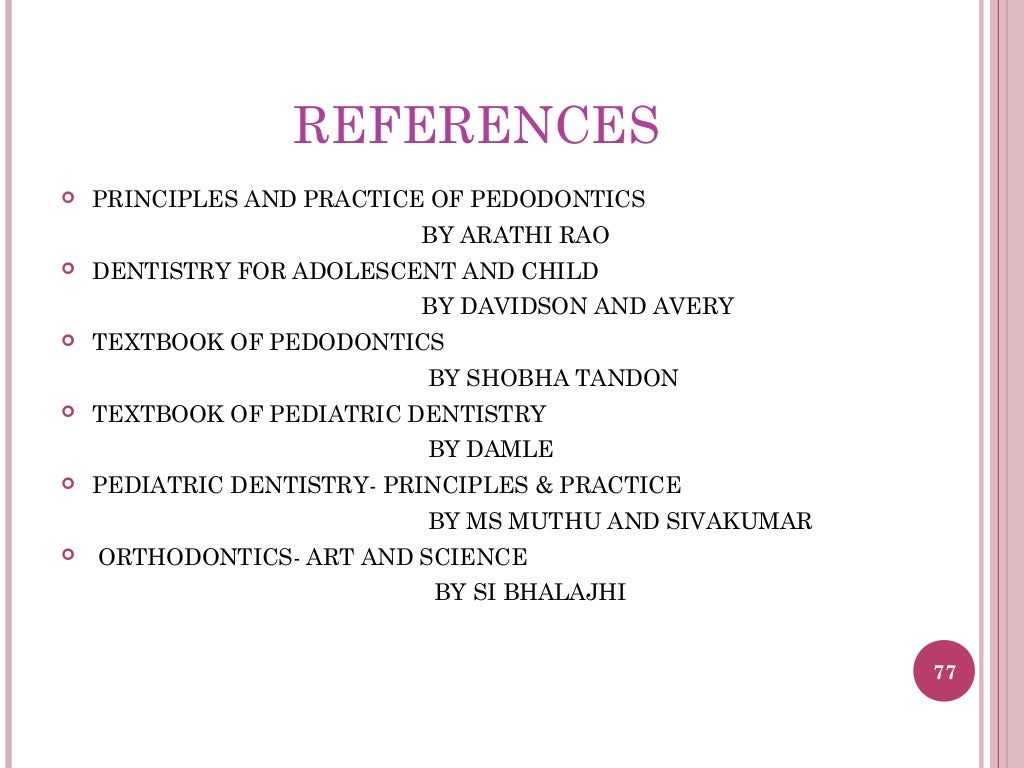 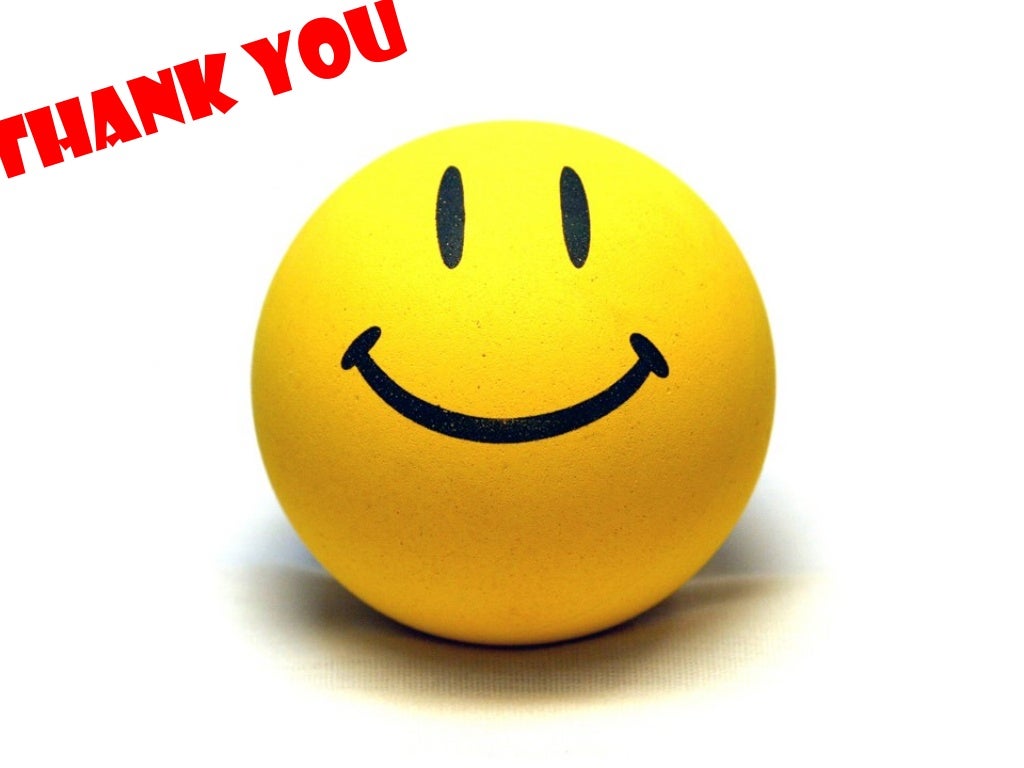